Okaloosa County Sheriff’s OfficeFiscal Year 2015 BudgetSheriff Larry R. Ashley  Submitted June 1, 2014
Consolidated Budget
[Speaker Notes: * South Urban, All items]
10 Factors We Must Consider in Preparing Our Budget
Resident and Tourist Populations
Number of Calls For Service
Crime Rates and Crime Prevention Programs
Emergency Response Times and Citizen Safety
CPI - Personnel, Fleet, Fuel, Energy, Communications, Technology, Ammunition and Equipment Cost
Officer Per Thousand Citizen Ratio
Per Capita Cost 
Turnover Ratio  
Officer Training & Safety 
Ability to Respond and Solve Crimes Against our Citizens
[Speaker Notes: My question to you is this? 

If not this data, what data or formula will this Board utilize in determining the number of deputies and civilian employees required to accomplish our mandate of providing law enforcement services to the citizens and visitors of Okaloosa County?  What data will you use to determine the amount of fuel or electricity or other operational cost needed? What data, formula or comparative analysis will this Board utilize when determining the merits of our budget proposal?   What data did you use to determine EMS increase?]
OCSO Law Enforcement Costs
The Okaloosa County Sheriff's Office provides a strong, professional law enforcement product at a very cost efficient price to the citizens of Okaloosa County.  Our per capita costs are 43% less than the national average for agencies serving a similar population size. This does not include or account for the tourist population 

For 2013 the average per capita costs for an agency that serves between 100,000 to 249,000 was $286.  The Administrator’s Recommendation for the FY 2015 budget is $163 per capita based on the 2013 population estimate of 190,083.

The International City/County Managers Association Annual Report, and the Municipal Yearbook, provides national per capita cost statistics based on population.
[Speaker Notes: County Parks $18 per year,]
Personnel Allocation
FY 2013 saw a 11.3% cut in personnel due to reductions in revenue and increased operational costs. The 2013 average of 3.12 sworn officers for the South Atlantic Region and 2.26 national average are well above our current ratio. 
The Administrator’s recommendation would only provide for 1.35 sworn officers per thousand citizens in the coming FY 2015 budget.
Over half of our patrol deputies have 3 years or less of experience.
Annual Call Volume Increase
Sheriff’s Office law enforcement activity in Okaloosa County.
Average time on calls in minutes
BAKER ACT-   	 	146.5	= 	2 hours 26 minutes
BURGLARY-   	 	144.36	= 	2 hours 24 minutes
DUI-                	 	201.57	= 	3 hours 21 minutes
DOMV-         	 	232.5	= 	3 hours 52 minutes
THEFT-            		136.28	= 	2 hours 16 minutes
CRASH NO INJ-    	117.35	= 	1 hour 57 minutes
CRASH INJ OR F-  	413.5	=	6 hours 53 minutes
WARRANT-     		117.5	= 	1 hour 57 minutes
MM NARC-     		136.83	= 	2 hours 16 minutes
FELONY NARC-       	241.1	= 	4 hours 1 minute

 	Time includes on-scene time, report writing, evidence processing and transportation to jail when required.
[Speaker Notes: Police Chiefs Assocaition Recommended Time Utilization Formula requires 1/3rd time for response to calls, 1/3rd time for follow-up or investigation of cases, and 1/3rd of time for proactive or preventive measures. With current manpower allocation we struggle to keep up with calls and investigations with no time for proactive and preventive patrol.]
OCSO Deputies Injured Due To Assault
Law Enforcement Assault Statistics
Nationally 10% of law enforcement officers were assaulted in the line of duty during 2012.  

OCSO Deputies Injured in Assaults Annually 
2014 – 20	15.6% Estimated (Semi Annual) 2013 – 36	14.8%2012 – 32	13.1%2011 – 29	11.0%2010 – 24	9.3%
The OCSO is 5.6% above the national average for injured officers as a result of assault.  It is no coincidence that having 37% fewer officers per thousand citizens affects officer safety.
[Speaker Notes: OCSO had 50 Deputies injured due to assault in FY 2011 which equates to the 19 per 100 or 19% injury ratio/rate.]
OCSO Deputies are dealing with 74.59%  more violent encounters (resisting with violence) than just two years ago.
OCSO  Violent Encounters

2011 – 185 violent encounters by Deputies 	
2012 – 254 violent encounters by Deputies
2013 – 323  violent encounters by Deputies
[Speaker Notes: 2011 = 185 incidents 2012 = 254 incidents   2013 = 323]
OCSO Fleet Condition
The Okaloosa County Sheriff's Office tries to maintain a fleet of capable and reliable vehicles which support law enforcement operations.  Our fleet has approximately 300 vehicles that are critical to the daily emergency operations.  We should be replacing them at 5 years or 100,000.  That would be about 60 vehicles a year.
Our agency is currently  155 vehicles behind 5 year replacement schedule going into 2015
At the current state contract amount of $20,634 per vehicle, this total equals $3.2 million dollars to bring our fleet into compliance with replacement schedule. This does not account for police outfitting of the vehicles at approximately $6,000 per vehicle or $1 million dollars
[Speaker Notes: Industry Standard]
OCSO Fleet Decline
Cost trends will continue to rise, 20% increase since 2008, absent a proactive fleet replacement plan. “Dependability is a life saving requirement for law enforcement.”
Currently 1/2 of our fleet has 100k or more miles and is 6 years or older.
*in thousands
OCSO Technology Decline
We have a 43% failure rate in current in car video systems .  Correction cost $776,000 
We need to replace 45 MCTs and 30 tablets at a cost of $300,000
We need 9 Intox & Interview rooms repaired for audio/video, replacement, and/or upgrades at a cost of $85,000
[Speaker Notes: We need to replace approximately 45 MCTS annually to at approximately $3,000 each or $135,000
Software licensing is approximately ????]
2013 Okaloosa County Traffic Reported Crashes  5,757
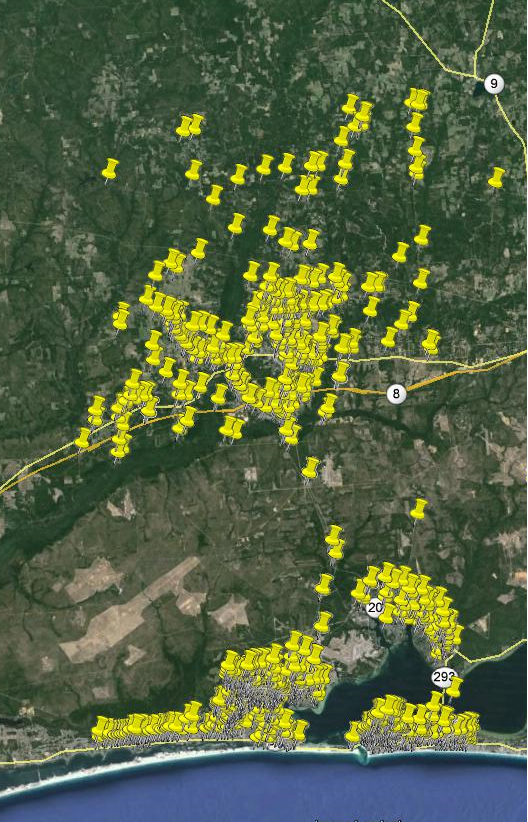 2013 Okaloosa County Traffic Crashes 

Received 	5,757
Responded  	4,616 Average time 33.6 minutes
Investigated     1,175   
Average time on call w/out  injuries:   1 hour 57 minutes
Average time on call with injuries:       6 hours 53 minutes
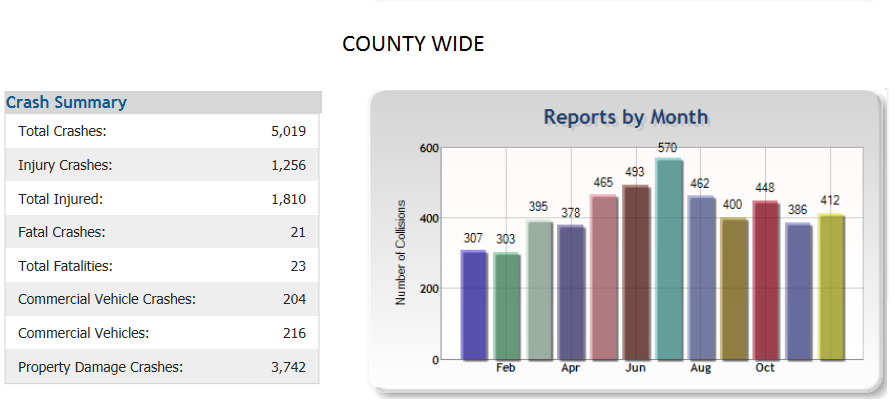 [Speaker Notes: Average Time on call prior to relinquishing to FHP   33.6 minutes
w/injury 6 hrs 53 minutes
w/o injury 1 hr 57 minutes]
OCSO Bed Tax Jurisdiction Annual Calls For Service
OCSO Bed Tax Jurisdiction accounts for 26% of OCSO annual call volume while less than 12% of county residents reside in these patrol zones.
OCSO 2013 calls for service by month in bed-tax jurisdiction
OCSO 2013 Calls for service by week in bed-tax jurisdiction
.
Questions ?